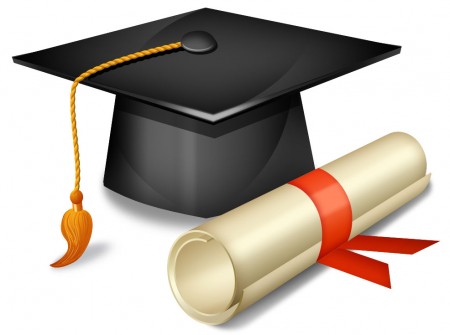 Good News for Graduates Joshua 1:6–9
1. God has given us His Word.
2. God is  always there.
3. God’s promise of success.
4. God’s promise of security.
5. For God’s real success you will              have to be strong and courageous.
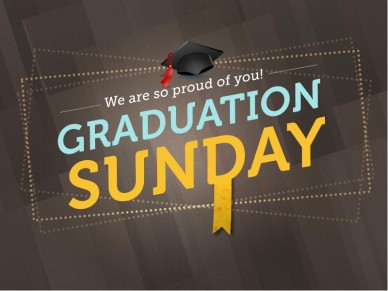